POPULATION
POPULATION CHANGES
IMMIGRATION AND EMIGRATION
Population of a territory
It is the total number of people that live here.
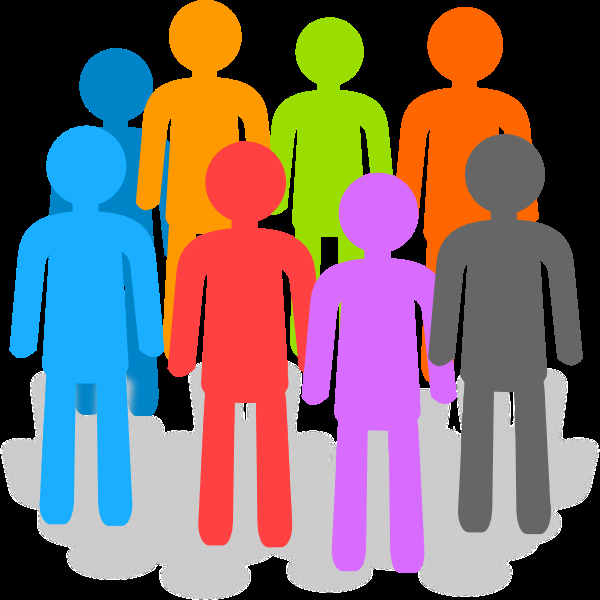 Birth rate
It is the number of people who are born 
in a place in a certain period of time.
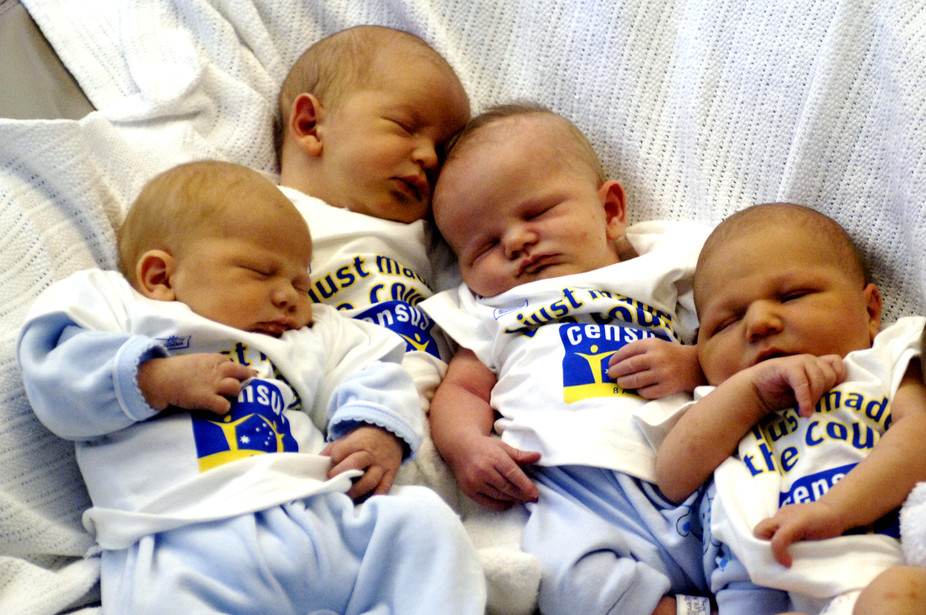 Death rate
It is the number of people who die in a place in a certain period of time.
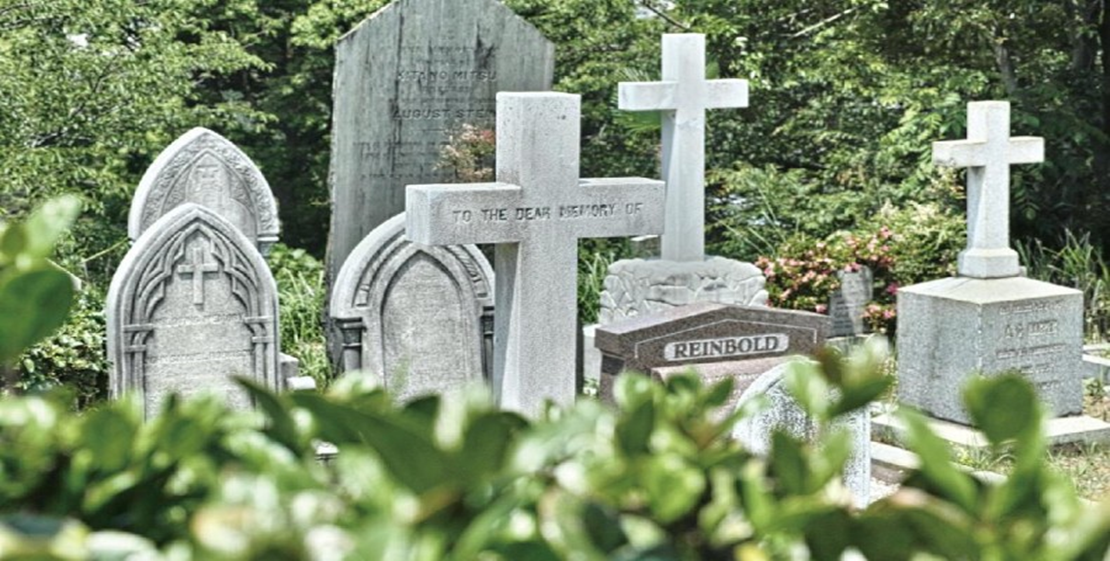 Natural population increase
When there are more births than deaths, the population grows.
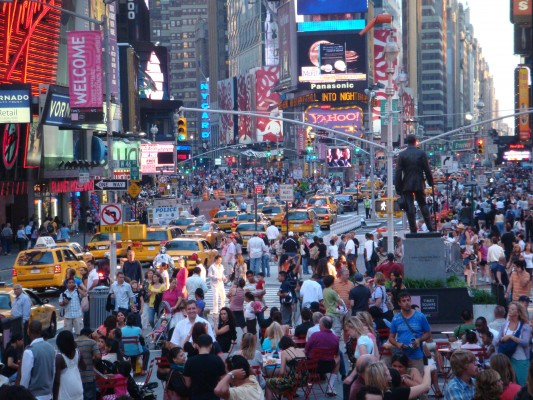 Natural population decrease
When there are more deaths than births, the population decreases.
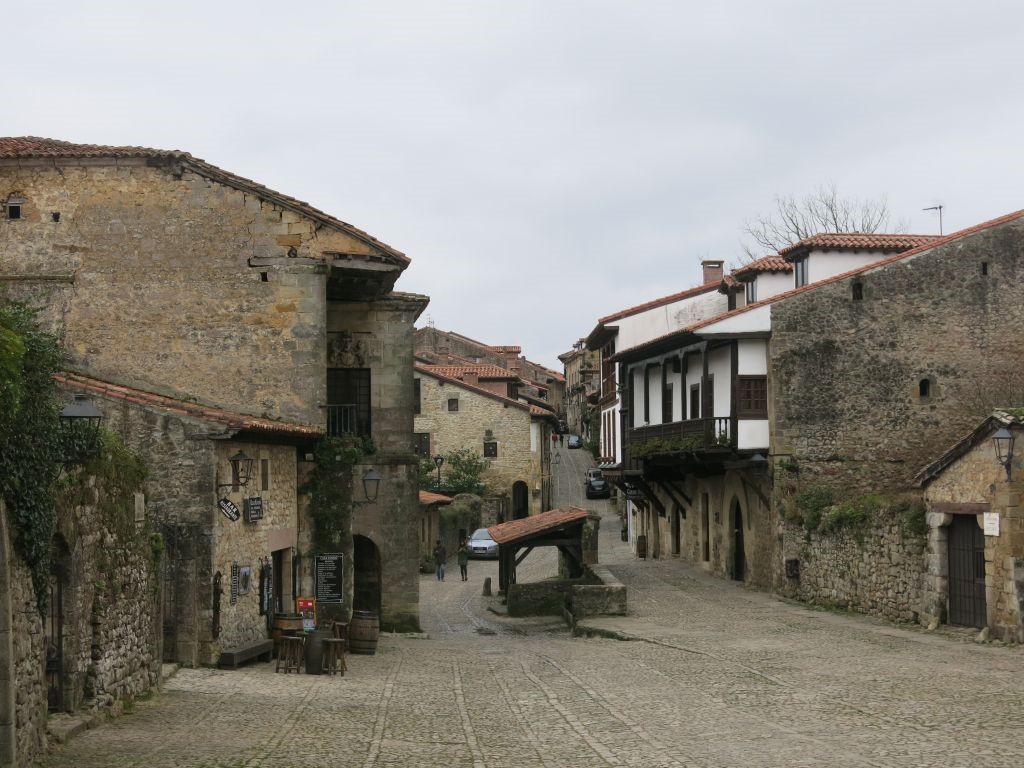 Inmigration
It is when people come to a place to live.
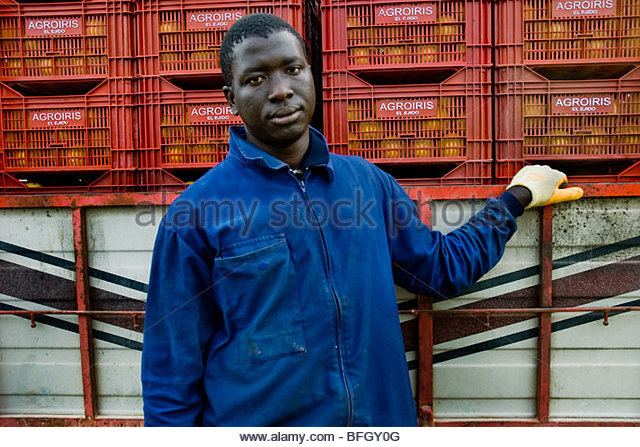 Emigration
It is when people leave a place to live somewhere else.
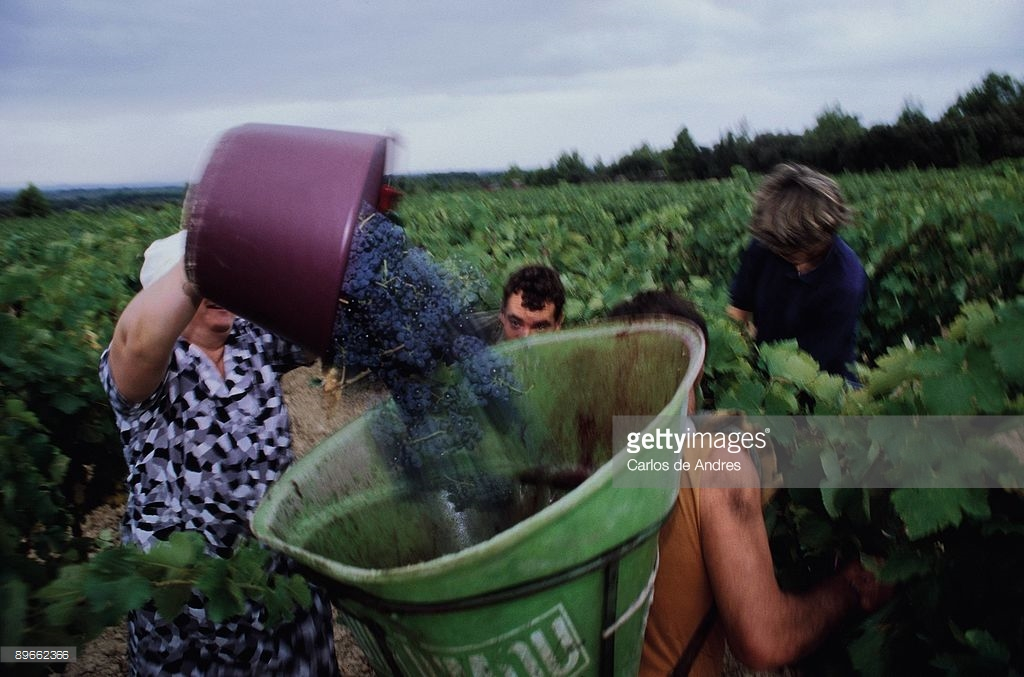